AIMD of bulk liquid water
Simulation Details
Software used – CP2K
Quickstep method is used to expand the wave function.
Exchange Correlation Functional used – PBE
Basis set used – DZVP-GTH-PADE
Psedopotential used – GTH-PBE
Cell dimension(angstrom)- 12.42, 12.42, 12.42
Water molecules taken- 64 
Ensemble used- NVT
Temperature taken(K)- 300
Time step(fs)- 0.5
Analysis of .ener file
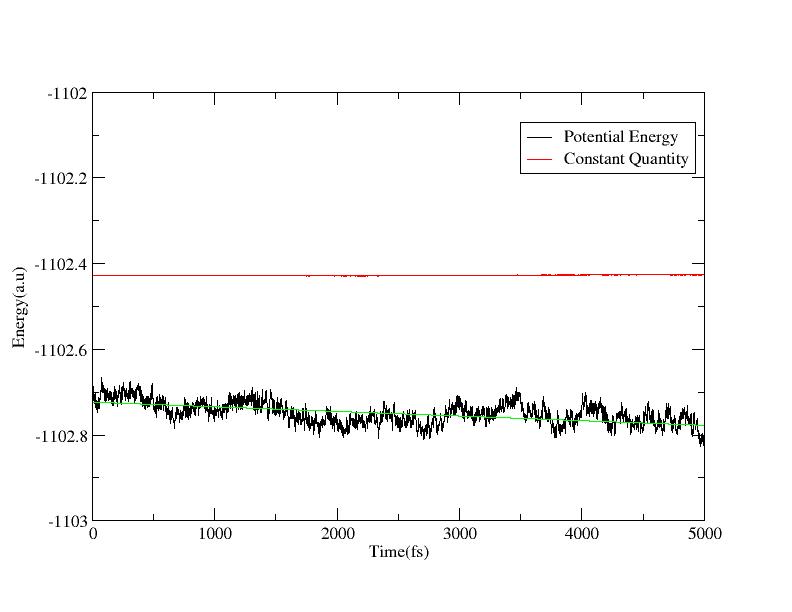 The temperature and potential energy of the system is oscillating around an average.
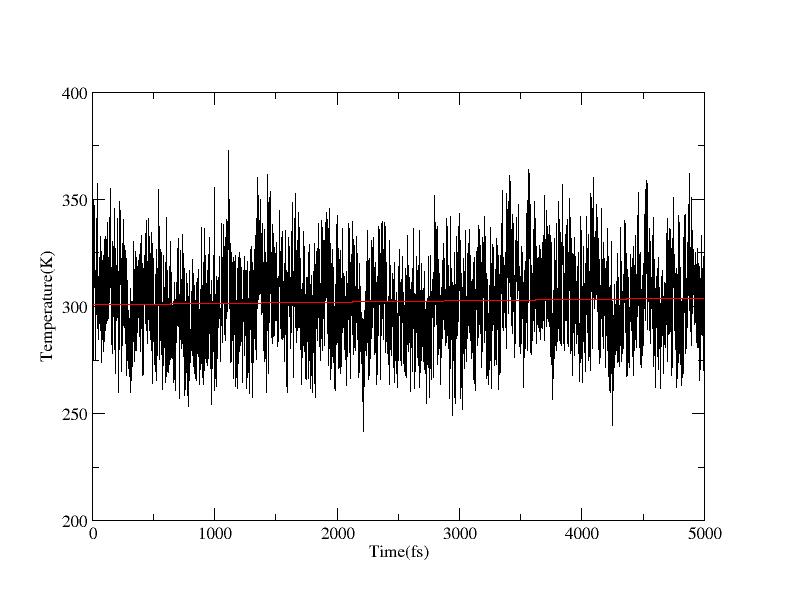 Analysis of Trajectory file: Computing intermolecular RDF for water molecules
O-O and O-H Pair distribution function
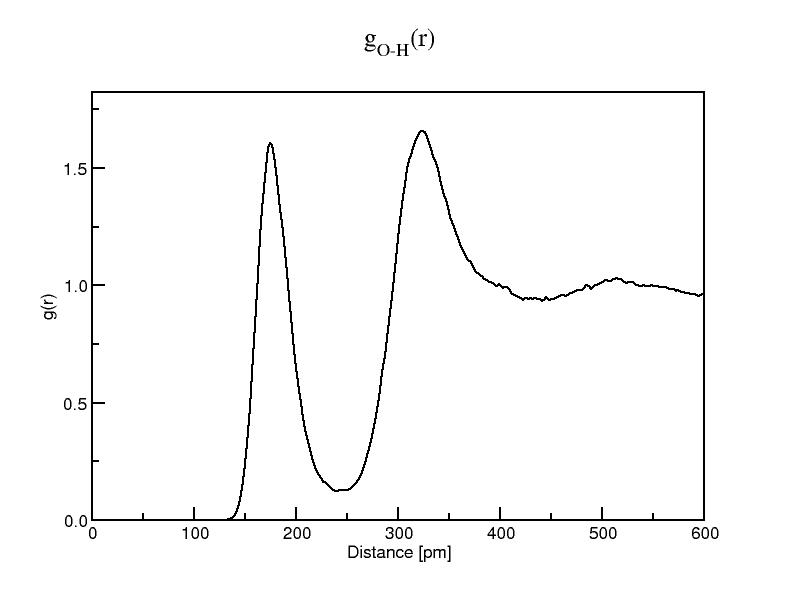 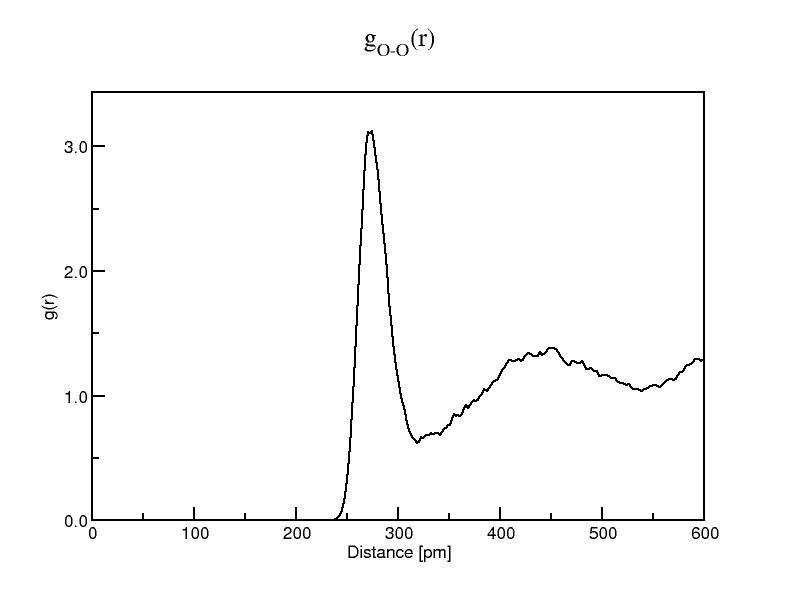 AIMD of simple ions in water: replaced one water molecule with H+
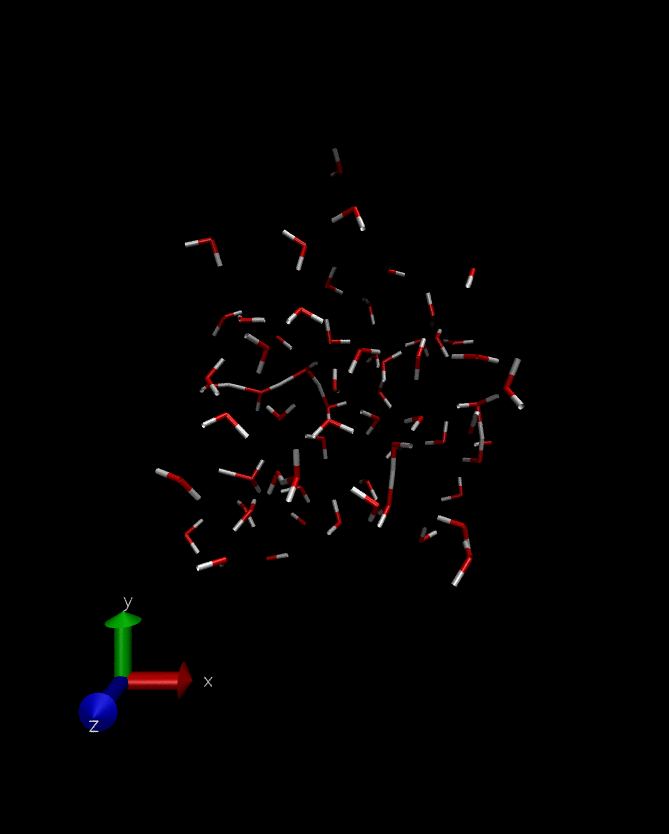 Note-view in slideshow mode
Gif showing quantum effects and the Grotthus Mechanism
Up to 6 significant digits, value of energy can be correct as the Self Consistent Field(SCF) accuracy is E-06
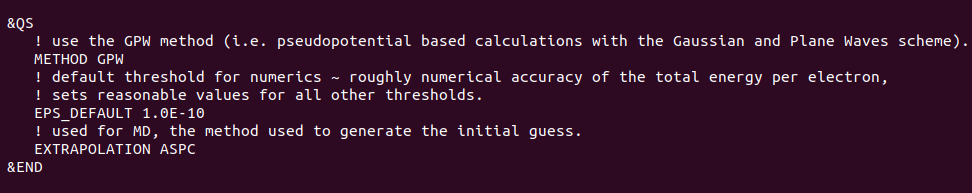 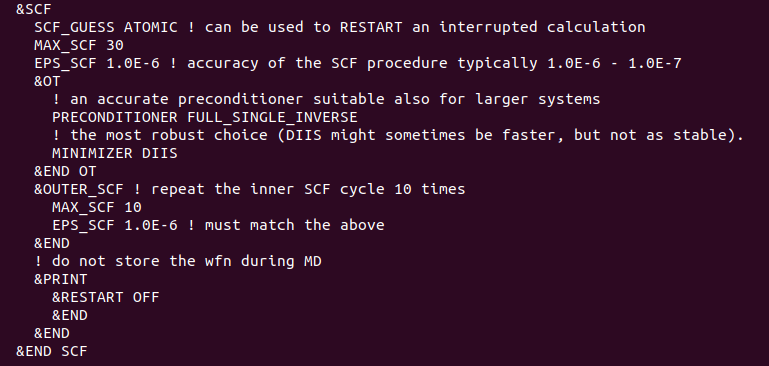 Screenshot of the section of CP2K input file
Work in progress
Understanding various sections of the input file of CP2k.
Computing Bulk phase vibrational spectra based on AIMD by CP2K .